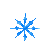 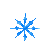 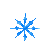 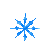 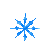 Тема: «В гостях у Новогодней ёлки»
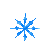 Здравствуйте, ребята! 
Сегодня мы совершим путешествие по залам музеев. Вы познакомитесь с картинами художников разных эпох. 
Цель: Вызвать интерес  и уважение к прошлому русского народа. Развивать интерес к изучению духовной культуры русского народа через обычаи, обряды, праздники и изобразительное искусство.
Задачи: Познакомить детей с творчеством художников, изображающих  Новогодний праздник. Развивать художественный вкус и умение находить главное в картине
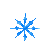 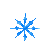 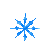 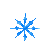 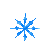 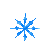 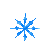 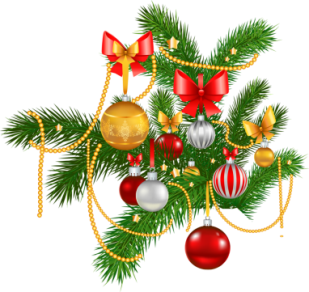 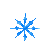 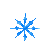 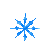 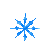 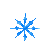 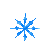 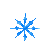 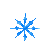 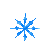 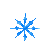 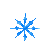 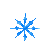 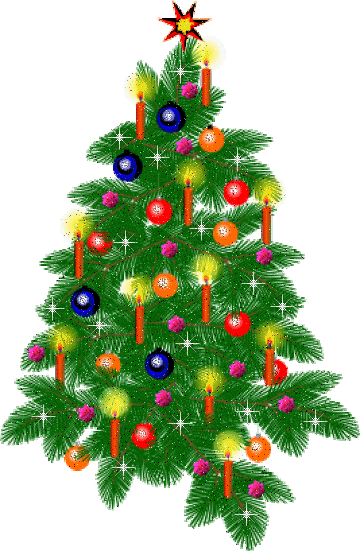 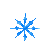 Он приходит в зимний вечер
     Зажигать на ёлке свечи
     Он заводит хоровод
     Это праздник …
Новый год
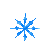 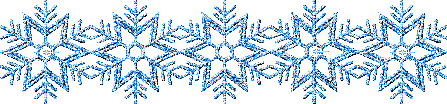 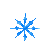 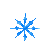 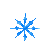 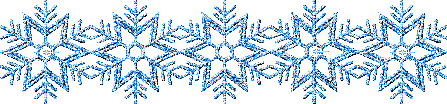 Самый весёлый, самый долгожданный и самый желанный праздник!
     Разве можно представить себе Новый год без пушистой нарядной ёлки? Эта лесная красавица давно стала символом Нового года. В Германии в середине 16 века появилась традиция встречать Рождество с ёлкой, украшенной разноцветными лентами и шарами. Немцы считали ель священным деревом, олицетворением вечной молодости и бессмертия. Обычай устанавливать рождественскую ель в России появился в начале18 века, во времена Петра1.
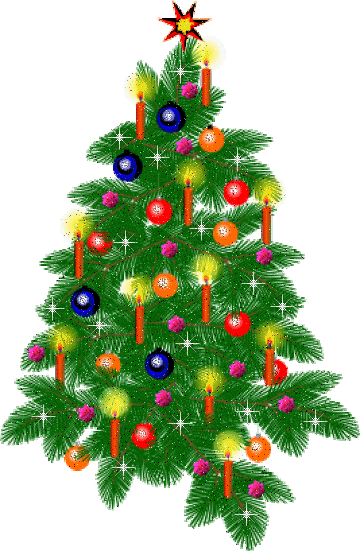 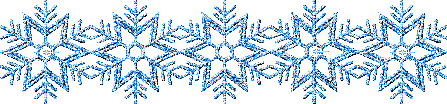 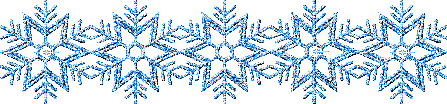 «Ёлочный торг» - Генрих Манизер,  начало ХХ векаОмский музей
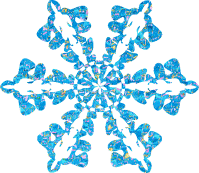 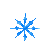 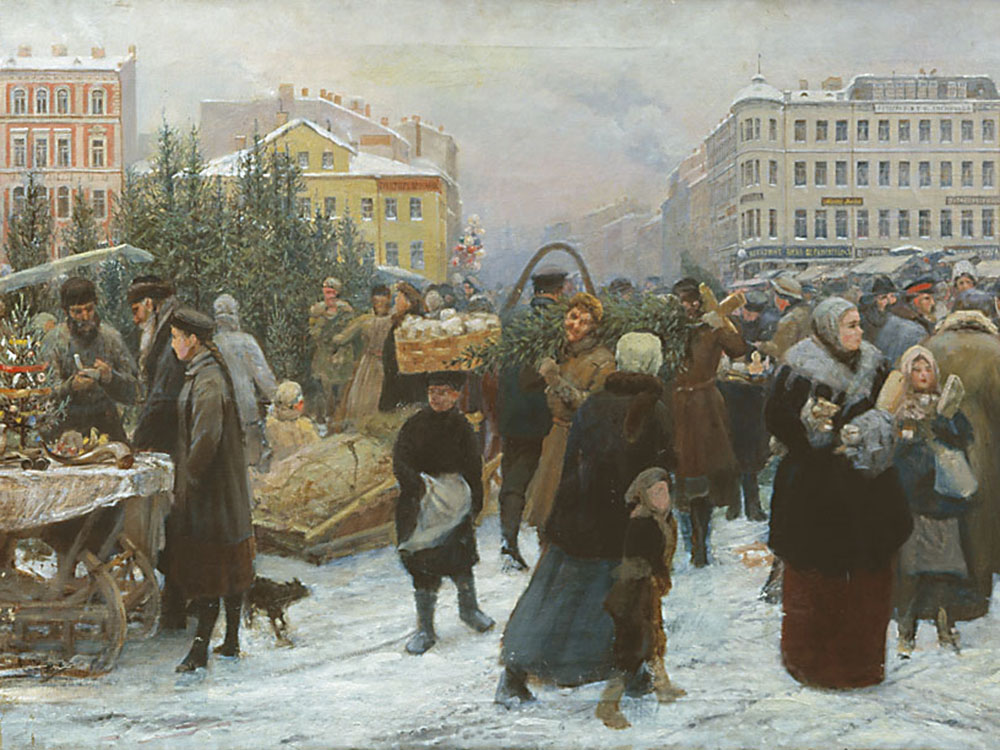 «Ёлочный торг» Б.М.Кустодиев 1918г.
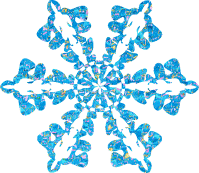 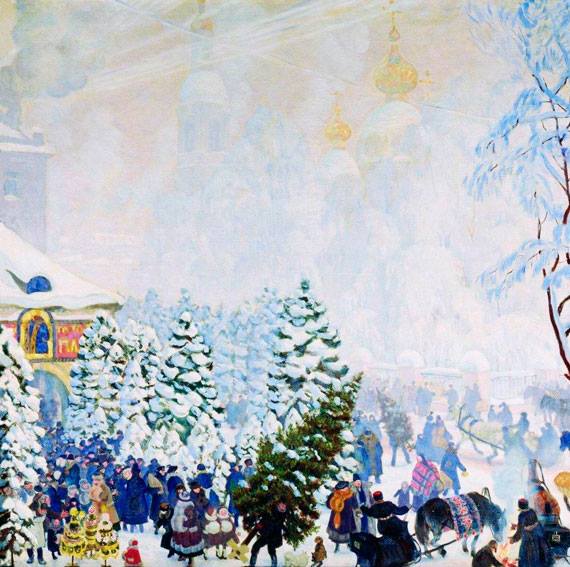 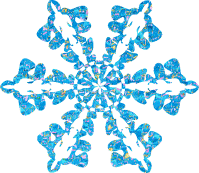 «Празднование Нового года» Владимирский художник Д.А.Холин
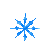 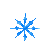 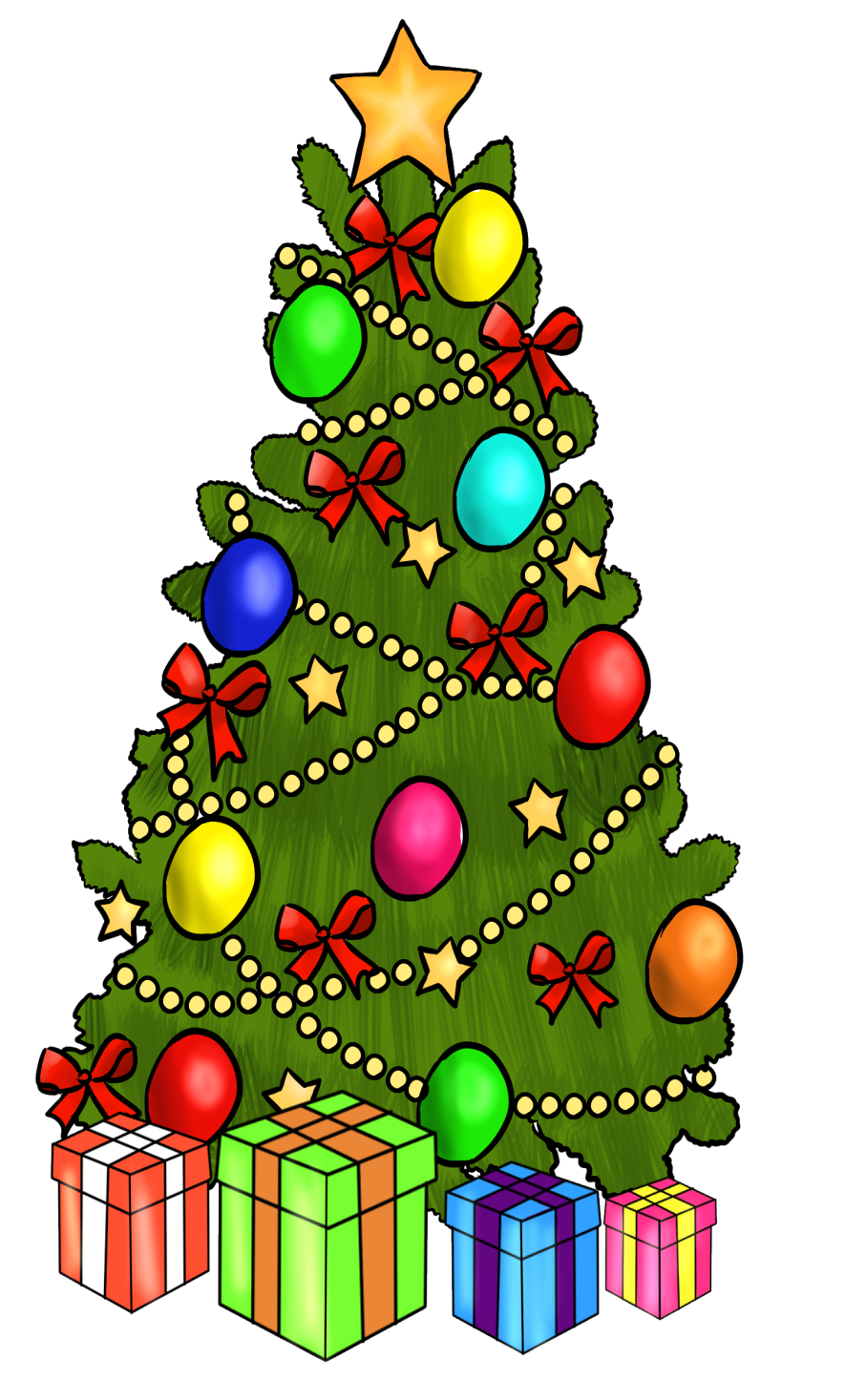 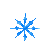 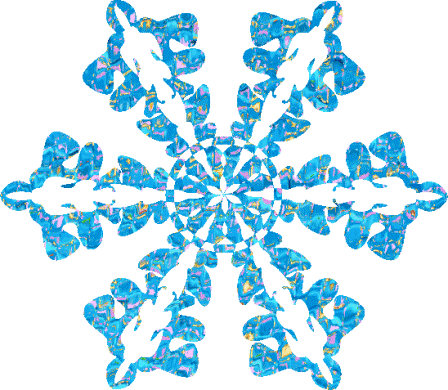 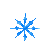 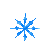 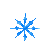 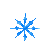 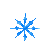 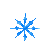 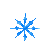 Жива традиция, жива:От поколенья старшегоВажны обряды и словаИз прошлого из нашего.
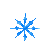 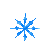 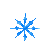 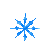 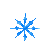 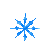 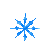 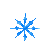 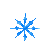 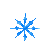 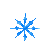 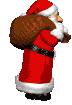 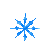 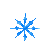 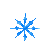 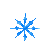 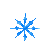 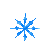 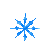 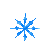 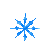 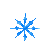 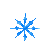 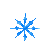 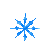 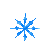 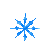 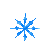 «Новый год» Е.Хмелева
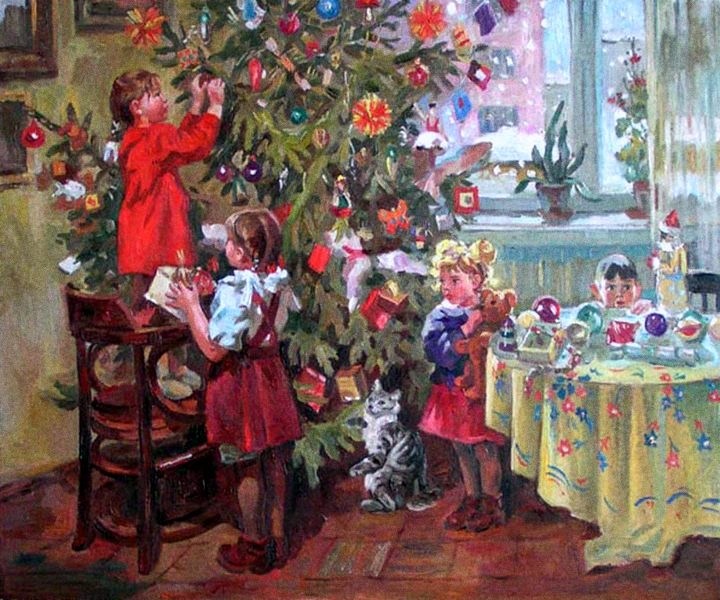 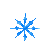 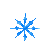 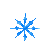 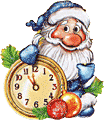 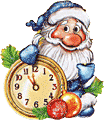 «Прибыл на каникулы» (1948г.) Ф.Решетников
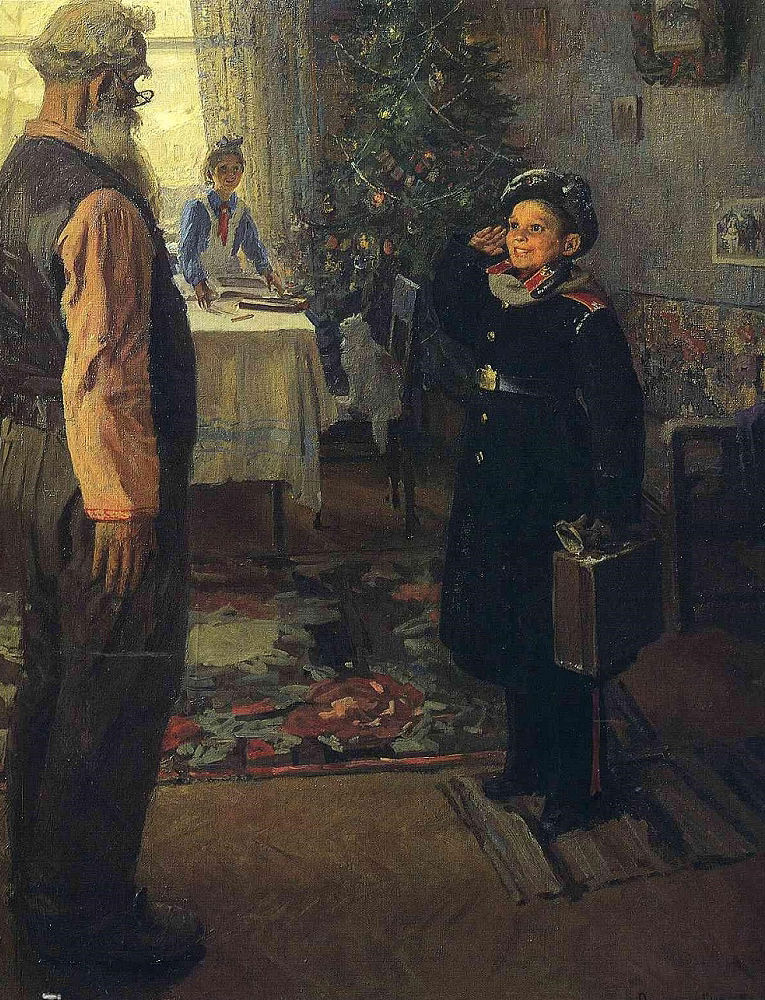 «Катя в голубом у ёлки» З.Е.Серебрякова (1922г.) Музей изобразительных искусств им. А.С.Пушкина
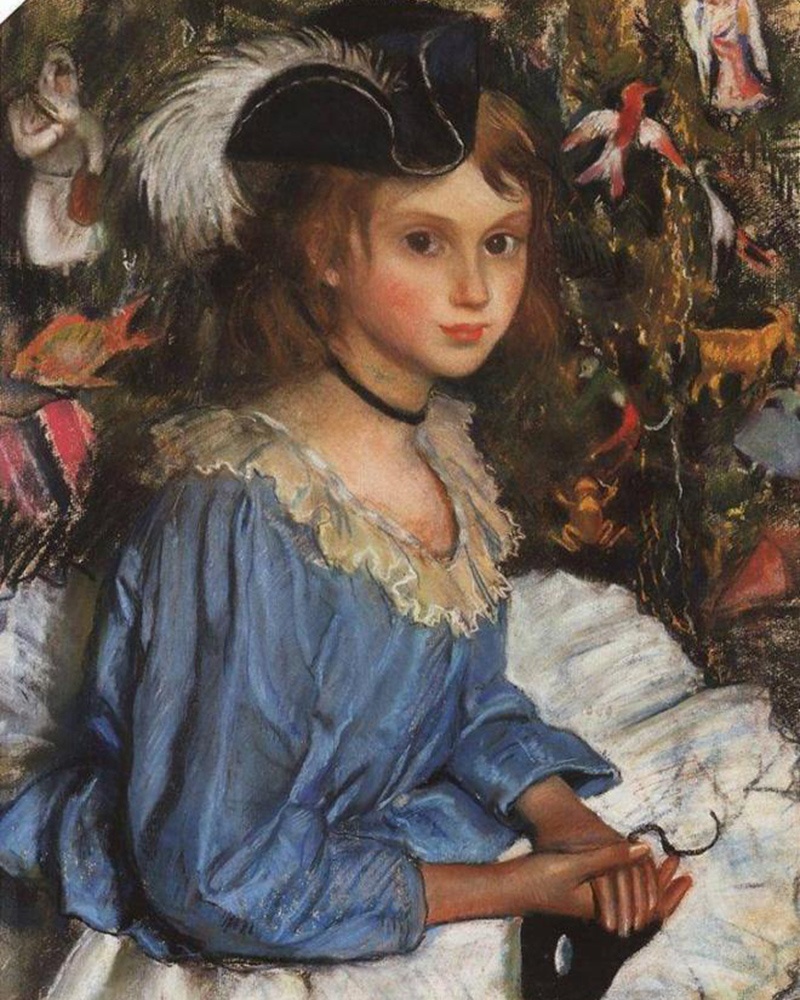 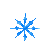 «Новый год» И.В.Рыбакова (2011г.)
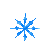 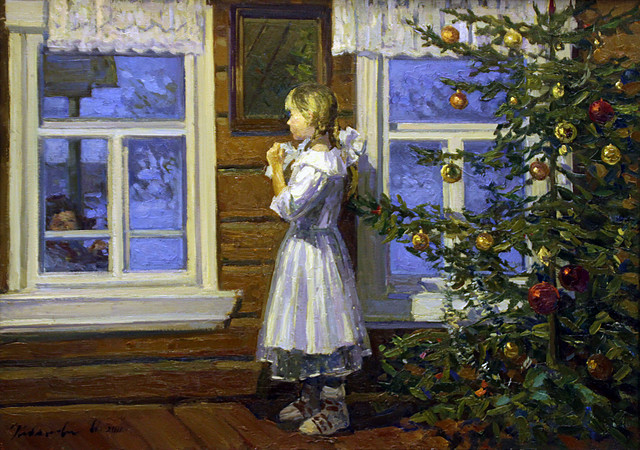 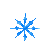 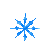 «Новый год» (1955г.) Т.В.Бессонова
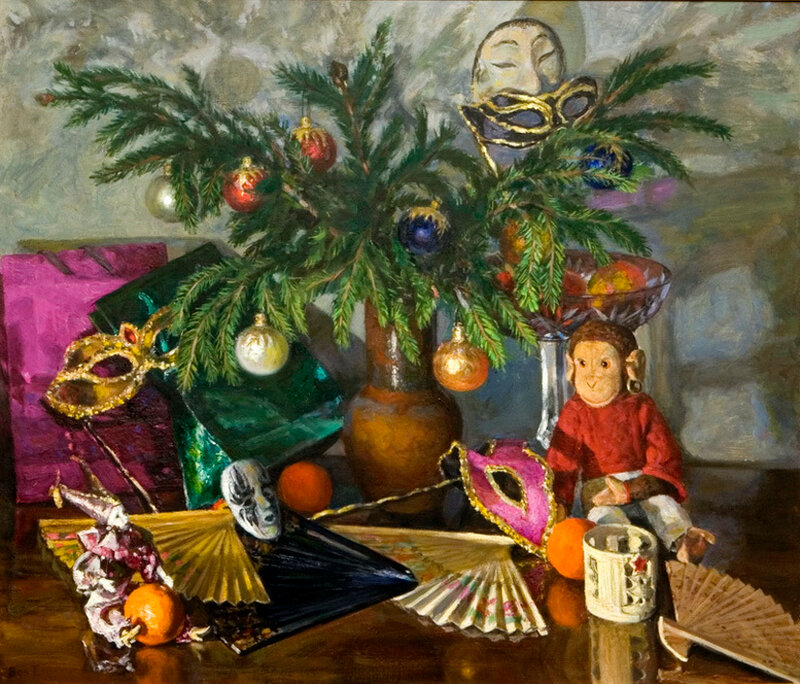 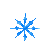 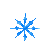 «Новогоднее угощение» (фрагмент) 1935г. О.Романова Музей Баллерупа, Дания
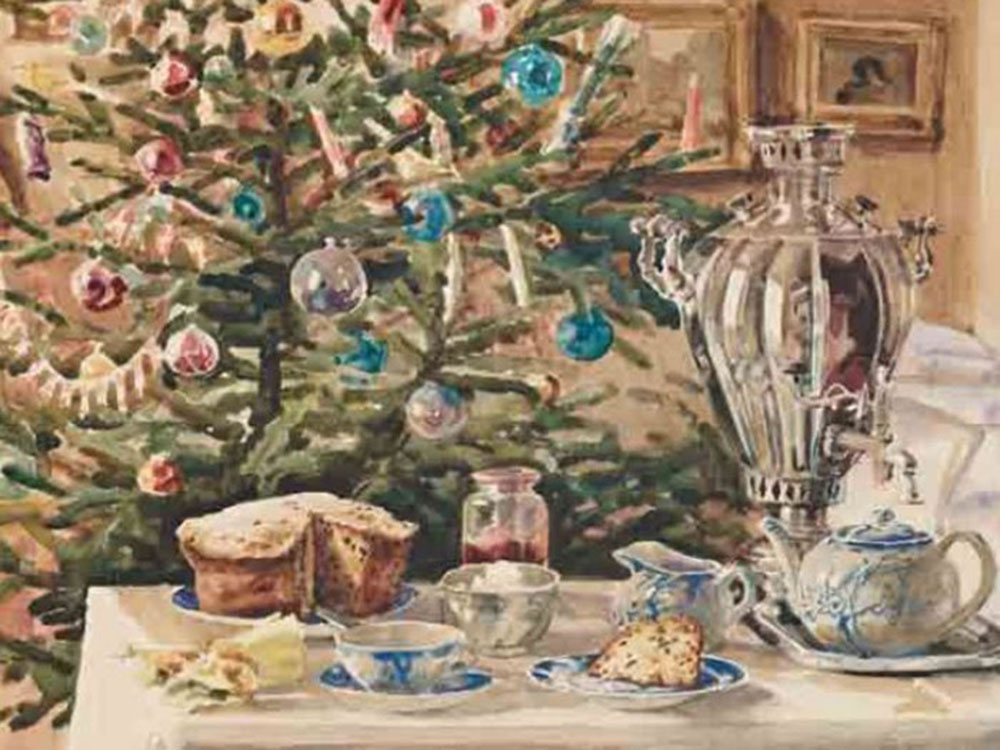 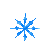 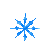 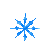 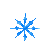 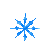 Вигго Юхансен "Счастливое Рождество" (1891г.) .
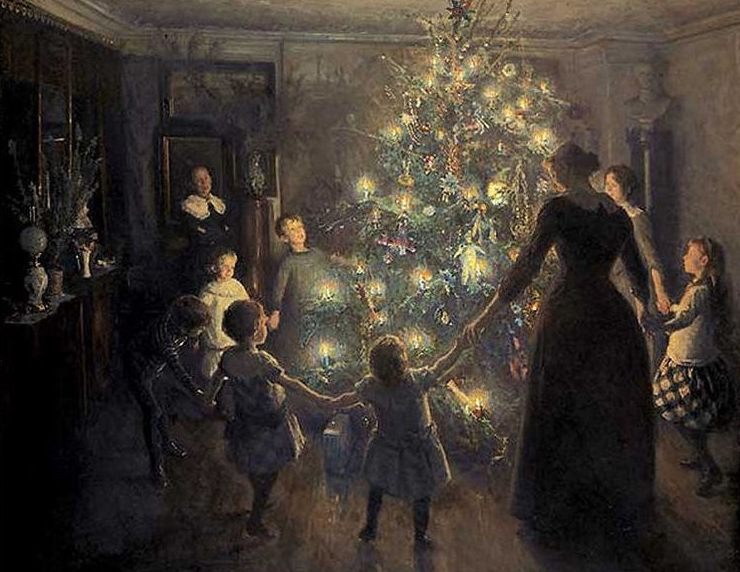 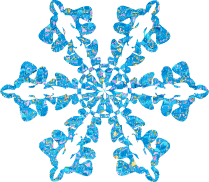 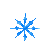 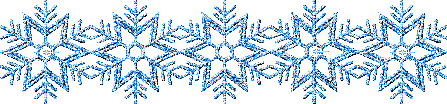 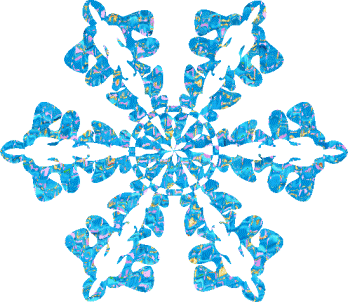 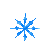 Чем дальше в будущее входим,
Тем больше прошлым дорожим.
И в старом красоту находим,
Хоть новому принадлежим.
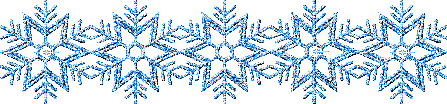 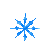 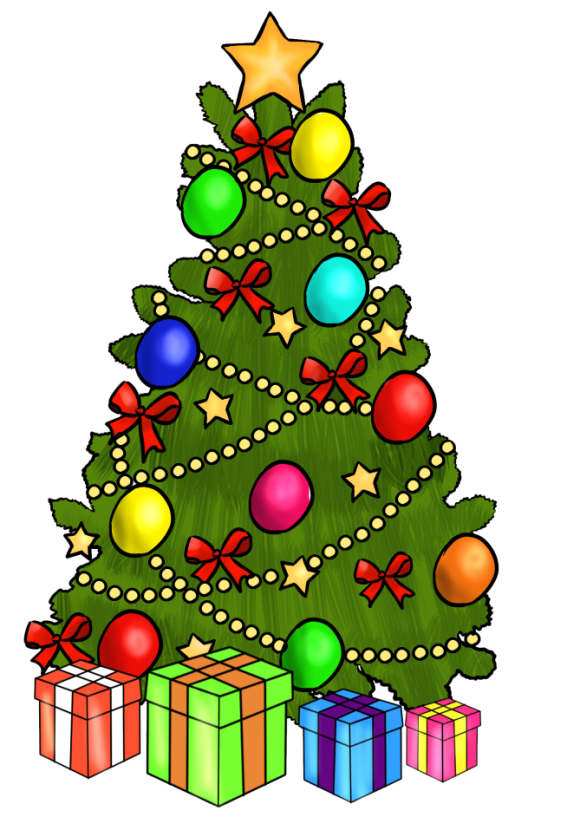 Предлагаю выполнить задание на тему «В гостях у Новогодней ёлки» в нетрадиционной технике, используя любой художественный материал.
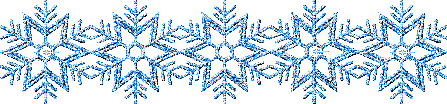 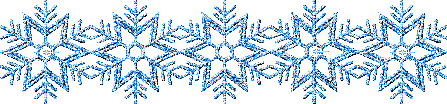 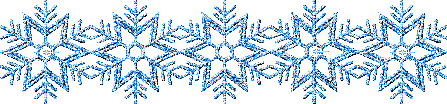 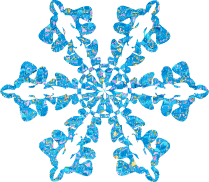 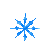 До новых  встреч!
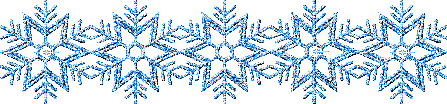 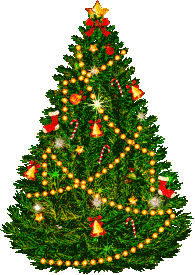 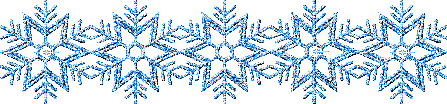 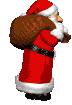 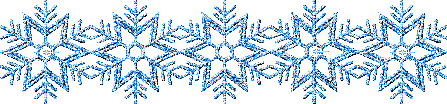 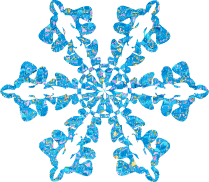 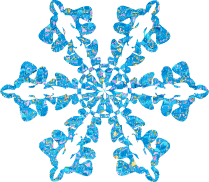 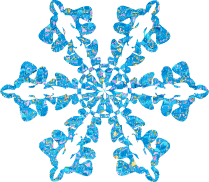 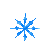 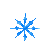 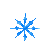